Obrazac INO-DOH i pravila utvrđivanja inozemnog dohotka
(članak 80.a Zakona o porezu na dohodak)
© Željko Martinović & Dalibor Legac
Dohodak
© Željko Martinović & Dalibor Legac
Pravni okvir za utvrđivanje dohotka u RH
Ugovori o izbjegavanju dvostrukog oporezivanja 
Opći porezni zakon 
Zakon o porezu na dohodak 
Pravilnik o porezu na dohodak

ZPDOH čl. 80. st. 1. – Pri utvrđivanju oporezivog dohotka iz članka 12. stavka 7. ovoga Zakona odredbe međunarodnih ugovora koji su sklopljeni i potvrđeni u skladu s Ustavom Republike Hrvatske, a koji su na snazi, imaju prednost pred odredbama tuzemnog Zakona.
© Željko Martinović & Dalibor Legac
Izvori dohotka
Izvori dohotka => primici koje ostvaruje porezni obveznik
Dohodak koji se oporezuje prema izvoru dohotka:
dohodak od nesamostalnog rada
dohodak od samostalne djelatnosti
dohodak od imovine i imovinskih prava
dohodak od kapitala 
drugi dohodak
© Željko Martinović & Dalibor Legac
Podjela dohotka
© Željko Martinović & Dalibor Legac
Oporezivi dohodak rezidenta/nerezidenta
Oporezivi dohodak rezidenta čini dohodak od nesamostalnog rada, dohodak od samostalne djelatnosti, dohodak od imovine i imovinskih prava, dohodak od kapitala i drugi dohodak, koji rezident ostvari u tuzemstvu i u inozemstvu (načelo svjetskog dohotka)

Oporezivi dohodak nerezidenta čini dohodak od samostalne djelatnosti, dohodak od imovine i imovinskih prava, dohodak od kapitala i drugi dohodak, koji nerezident ostvari u tuzemstvu (načelo tuzemnog dohotka)
© Željko Martinović & Dalibor Legac
Godišnji dohodak
© Željko Martinović & Dalibor Legac
Godišnji dohodak
ZPDOH čl. 12. 

Godišnji dohodak: 
Dohodak od nesamostalnog rada, 
Dohodak od samostalne djelatnosti - obrtnici, poljoprivrednici i ostale samostalne djelatnosti koji vode poslovne knjige
Drugi dohodak koji se ne smatra konačnim 
	- naknade po ugovoru o djelu, 
	- autorski honorari i
	- ostali povremeni primici
© Željko Martinović & Dalibor Legac
Godišnji dohodak - porezne stope i razredi
© Željko Martinović & Dalibor Legac
Godišnji dohodak
Osobni odbitak od 1.1.2020.
Mjesečni 4.000,00 kn => godišnji 48.000,00 knosobni odbici za uzdržavane članove i invalidnost  - nepromijenjeni!

NEREZIDENT:
osnovni osobni odbitak za mjesece u kojima ostvaruje dohodak u tuzemstvu

Iznimka!Rezident države članice Europske unije ili Europskog gospodarskog prostora, može u godišnjem obračunu poreza na dohodak na temelju podnesene godišnje porezne prijave ili u posebnom postupku uvećati osobni odbitak za cijelo porezno razdobljeuz uvjet da vjerodostojnim ispravama dokaže da navedeni dohodak ostvaren u Republici Hrvatskoj čini najmanje 90% njegova ukupnog (svjetskog) dohotka ostvarenog u poreznom razdoblju i da je isti izuzet ili oslobođen oporezivanja u državi članici čiji je rezident
© Željko Martinović & Dalibor Legac
UZDRŽAVANI ČLANOVI
© Željko Martinović & Dalibor Legac
Godišnji dohodak
Način ostvarivanja prava na osobni odbitak
© Željko Martinović & Dalibor Legac
Godišnji dohodak
ZPP-DOH
© Željko Martinović & Dalibor Legac
Godišnji dohodak
Način utvrđivanja godišnjeg poreza
© Željko Martinović & Dalibor Legac
Umanjenje porezne obveze u godišnjem obračun
Godišnji porez na dohodak utvrđuje se prema poreznoj osnovici iz članka 18. Zakona te se tako utvrđen godišnji porez umanjuje:
za 50% razmjernog dijela porezne obveze koja se odnosi na mirovinu ili
za 50% razmjernog dijela porezne obveze koja se odnosi na ostali dohodak od nesamostalnog rada ako porezni obveznik ima prebivalište i boravi na potpomognutim područjima I. skupine i/ili na području Grada Vukovara
Umanjenje za mlade do 30-te godine života
mladi do 25 godina života - dohodak od nesamostalnog rada (plaću) 
za 100% razmjernog dijela porezne obveze 
na dio porezne osnovice na koju se plaća porez po stopi od 24%
mladima od 26 do 30 godina života - dohodak od nesamostalnog rada (plaću) 
za 50% razmjernog dijela porezne obveze
na dio porezne osnovice na koju se plaća porez po stopi od 24%
Umanjenje po osnovi godina života utvrđuje se prije umanjenja za mirovine i potpomognuta područja i Grad Vukovar
© Željko Martinović & Dalibor Legac
Konačni dohodak
© Željko Martinović & Dalibor Legac
Konačni dohodak
Konačni dohodak: 

ima izvor u primicima od:
imovine i imovinskih prava (najamnina, autorska prava…)
kapitala (dividende, kamate, kapitalna dobit, izuzimanje…)
osiguranja i drugim primicima koji se smatraju konačnim. 
obveznici ne mogu podnijeti godišnju poreznu prijavu niti se za te dohotke može provesti poseban postupak 
ne priznaju se osobni odbici 
ne može se ostvariti povrat ali ni razliku za uplatu po godišnjem obračunu zbog prelaska u razred s većom poreznom stopom
© Željko Martinović & Dalibor Legac
Konačan  dohodak - STOPE
© Željko Martinović & Dalibor Legac
Konačni porez
Način utvrđivanja konačnog poreza
© Željko Martinović & Dalibor Legac
Konačni porez
Primjer: 
Nema u primjeni ugovora o izbjegavanju dvostrukog oporezivanja
Ostvario kamatu na štednju u iznosu 1.000,00 kn
Oporezivanje po stopi od 12% (120,00 kn)
© Željko Martinović & Dalibor Legac
Osobni odbitak od 2014. - 2018.
© Željko Martinović & Dalibor Legac
Inozemni dohodak
© Željko Martinović & Dalibor Legac
Inozemni dohodak
ZPDOH čl. 12. st. 7. – “Inozemni dohodak je dohodak iz članka 5.​ ovoga Zakona koji rezident ostvari u inozemstvu ili iz inozemstva.”.

ZPDOH čl. 80. st. 1. – Pri utvrđivanju oporezivog dohotka iz članka 12. stavka 7. ovoga Zakona odredbe međunarodnih ugovora koji su sklopljeni i potvrđeni u skladu s Ustavom Republike Hrvatske, a koji su na snazi, imaju prednost pred odredbama tuzemnog Zakona. 

ZPDOH čl. 81. st. 1. –  Tuzemni poslodavac za izaslanog radnika, odnosno sam porezni obveznik rezident koji oporezivi dohodak iz članka 6. ovoga Zakona ostvari izravno iz inozemstva ili u inozemstvu, obvezan je, neovisno od drugih odredaba ovoga Zakona, na taj dohodak obračunati predujam poreza na dohodak, odnosno konačni porez, i uplatiti ga u roku od 30 dana od dana primitka, odnosno od dana isplate dohotka osim ako ovim Zakonom nije propisano da se porez plaća prema rješenju Porezne uprave ili godišnje. U istom roku tuzemni poslodavac za izaslanog radnika, odnosno sam porezni obveznik obvezan je Poreznoj upravi dostaviti propisano izvješće, osim ako je ovim Zakonom drukčije uređeno.
© Željko Martinović & Dalibor Legac
Inozemni dohodak
PPDOH čl. 84. st. 8. - Rok za obračun, uplatu i izvješćivanje o predujmu poreza na dohodak odnosno konačnom porezu iz članka 81​. stavka 1. Zakona odnosi se i na rezidente i nerezidente koji ostvaruju oporezive primitke od inozemnog isplatitelja bez tuzemnog posrednika.​
© Željko Martinović & Dalibor Legac
Inozemni dohodak
© Željko Martinović & Dalibor Legac
Inozemni dohodak

INO-IZJAVA
INO-DOH
80.a
Mirovine
Uračunavanje
Upis u RPO
© Željko Martinović & Dalibor Legac
Inozemni dohodak - općenito
© Željko Martinović & Dalibor Legac
© Željko Martinović & Dalibor Legac
“INO-IZJAVA”
© Željko Martinović & Dalibor Legac
“INO-IZJAVA”
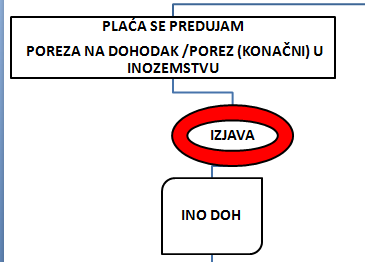 postoji obveza plaćanja predujma/ konačnog poreza na dohodak,​ u inozemstvu,

 podnošenjem INO-IZJAVE porezni obveznik nije obvezan plaćati predujam/konačni porez na dohodak u tuzemstvu tijekom poreznog razdoblja, 

 INO-IZJAVU se podnosi u roku od osam dana od dana ostvarenog prvog primitka u tekućoj godini.
© Željko Martinović & Dalibor Legac
“INO-IZJAVA”
© Željko Martinović & Dalibor Legac
“INO-IZJAVA” - napomene
© Željko Martinović & Dalibor Legac
“INO-IZJAVA”
© Željko Martinović & Dalibor Legac
INO-IZJAVA
ZPDOH čl. 81. st. 3. – Iznimno od stavaka 1. i 2. ovoga članka porezni obveznik rezident koji ostvaruje primitke iz inozemstva ili u inozemstvu za koje u tijeku poreznog razdoblja postoji obveza plaćanja predujma poreza na dohodak, odnosno konačnog poreza na dohodak,​ u inozemstvu, nije obvezan plaćati predujam poreza na dohodak, odnosno konačni porez na dohodak, u tuzemstvu tijekom poreznog razdoblja, o čemu je obvezan izvijestiti Poreznu upravu u roku od osam dana od dana ostvarenog prvog primitka u tekućoj godini. Isto se primjenjuje i za primitke rezidenata izaslanih na rad u inozemstvo po nalogu tuzemnog poslodavca, kao i za primitke rezidenata ostvarene radom u svojstvu zastupnika u Europskom parlamentu.
© Željko Martinović & Dalibor Legac
INO-IZJAVA
PPDOH čl. 89. st. 1. - Ako su ispunjeni uvjeti iz članka 81. stavka 3. Zakona, tuzemni poslodavac za izaslanog radnika, odnosno sam porezni obveznik obvezan je, za dohodak iz inozemstva koji je sukladno Zakonu i međunarodnim ugovorima oporeziv u tuzemstvu, pisanim putem izvijestiti nadležnu ispostavu Porezne uprave prema sjedištu odnosno prebivalištu ili uobičajenom boravištu tuzemnog poslodavca izaslanog radnika i/ili prebivalištu ili uobičajenom boravištu poreznog obveznika o obustavi plaćanja predujma poreza na dohodak u tuzemstvu.
© Željko Martinović & Dalibor Legac
INO-IZJAVA
PPDOH čl. 89. st. 2. “Pisana izjava iz stavka 1. osobito sadrži:
opće podatke o poslodavcu i poreznom obvezniku (OIB ili porezni broj u državi poslodavca, adresa sjedišta, odnosno prebivališta/uobičajenog boravišta), 
državi u ili iz koje se primitak ostvaruje, 
vrsti primitka, 
bankovnom računu na koji mu se primitak isplaćuje, 
razdoblju izaslanja za nesamostalni rad i ostalim podacima i to po svakom poreznom obvezniku, 
u roku od osam dana od dana ostvarenog prvog primitka u poreznom razdoblju.
© Željko Martinović & Dalibor Legac
INO-IZJAVA
PPDOH čl. 89. st. 3. – Neovisno o poreznom oslobođenju i podnesenoj pisanoj izjavi iz stavka 2. ovoga članka, tuzemni poslodavac za izaslanog radnika, odnosno sam porezni obveznik, na zahtjev Porezne uprave obvezan je dostaviti isprave kojima se dokazuje pravo na porezno oslobođenje iz članka 81.​ stavka 3. Zakona.​

PPDOH čl. 89. st. 4. - Pisana izjava iz stavka 1. ovoga članka ne podnosi se za dohodak za koji se podnosi Obrazac JOPPD.

PPDOH čl. 89. st. 5. - Pisanu izjavu iz stavka 1. ovoga članka porezni obveznici mogu podnijeti u elektroničkom obliku u skladu posebnim propisima.​
© Željko Martinović & Dalibor Legac
INO-DOH
© Željko Martinović & Dalibor Legac
INO-DOH
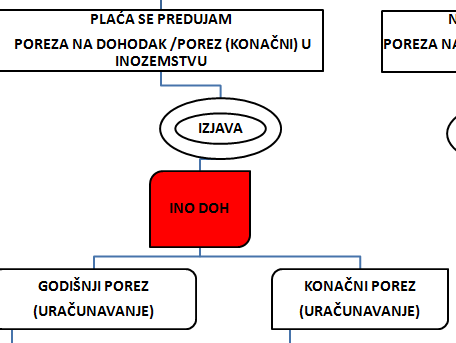 TUZEMNI POSLODAVAC/POREZNI OBVEZNIK PODNIO JE INO-IZJAVU
 OBVEZAN JE PODNIJETI OBRAZAC INO-DOH
 DO 31. SIJEČNJA TEKUĆE GODINE ZA PRETHODNU GODINU. 
 AKO POREZNI OBVEZNIK IZ OPRAVDANIH RAZLOGA NE POSJEDUJE PODATAK O UPLAĆENOM INOZEMNOM POREZU, A ISTI ŽELI URAČUNATI U TUZEMNU POREZNU OBVEZU  NA OBRASCU INO-DOH IZVJEŠTAVA POREZNU UPRAVU
 DA ĆE PODATAK O UPLAĆENOM POREZU DOSTAVITI DO 30. 11. TEKUĆE GODINE ZA PRETHODNU GODINU.
© Željko Martinović & Dalibor Legac
INO-DOH - napomene
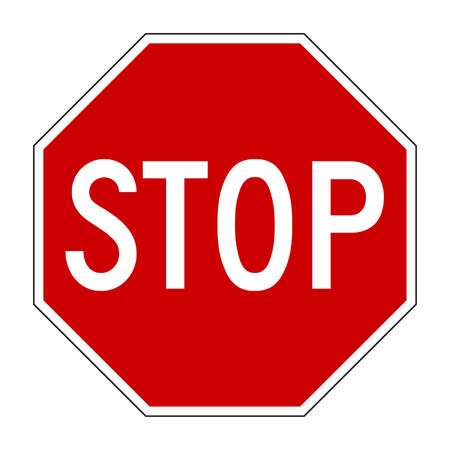 © Željko Martinović & Dalibor Legac
INO-DOH - napomene
ZA VIŠE OD 3 POREZNA OBVEZNIKA ODNOSNO FIZIČKE OSOBE I/ILI KADA JE PODNOSITELJ IZVJEŠĆA KORISNIK SUSTAVA ELEKTRONIČKOG SERVISA POREZNE UPRAVE EPOREZNA, IZVJEŠĆA SE OBVEZNO PODNOSI ELEKTRONIČKIM PUTEM U OKVIRU SUSTAVA EPOREZNA
INO-DOH DOSTAVLJA SE NADLEŽNOJ ISPOSTAVI POREZNE UPRAVE
NADLEŽNA ISPOSTAVA POREZNE UPRAVE
POREZNI OBVEZNICI NA OBRASCU ZPP-DOH NE ISKAZUJU PODATKE KOJE SU VEĆ PRETHODNO ISKAZALI NA OBRASCU INO-DOH
© Željko Martinović & Dalibor Legac
INO-DOH
© Željko Martinović & Dalibor Legac
INO-DOH
ZPDOH čl. 81. st. 4. – Tuzemni poslodavac za izaslanog radnika, odnosno sam porezni obveznik iz stavka 3. ovoga članka, obvezan je dostaviti Poreznoj upravi podatke o ostvarenom dohotku i plaćenom porezu u inozemstvu, koji odgovara tuzemnom porezu na dohodak, i to na propisanom izvješću do 31. siječnja tekuće godine za prethodnu godinu. Isto se primjenjuje i u slučaju kada Republika Hrvatska u skladu s međunarodnim ugovorom izuzima taj dohodak od oporezivanja. Ako do navedenoga roka tuzemni poslodavac, odnosno sam porezni obveznik iz opravdanih razloga ne posjeduje podatak o uplaćenom inozemnom porezu, a isti želi uračunati u tuzemnu poreznu obvezu, o tome je dužan izvijestiti Poreznu upravu i naknadno dostaviti podatak o uplaćenom inozemnom porezu, a najkasnije do 30. studenog tekuće godine za prethodnu godinu.
© Željko Martinović & Dalibor Legac
80.a
© Željko Martinović & Dalibor Legac
80.a
© Željko Martinović & Dalibor Legac
80.a
Čl. 80.a Zakona o porezu na dohodak

Člankom se propisuje preuzimanje inozemnog dohotka na način kako ga je utvrdila država izvora, uz izuzetke koji između ostalog pretpostavljaju i fakultativni izbor utvrđivanja iznosa oporezivog dohotka sukladno hrvatskim poreznim pravilima.

Uz odnosni članak Zakona dorađene su i odredbe Pravilnika.

Olakšavanje financijskog i administrativnog tereta.
© Željko Martinović & Dalibor Legac
80.a
ZPDOH čl. 80.a st. 1. – Oporeziv dohodak iz članka 12. stavka 7. ovoga Zakona preuzima se na način kako ga je utvrdila država izvora dohotka.

ZPDOH čl. 80.a st. 2. – Oporeziv dohodak iz stavka 1. ovoga članka umanjuje se za obvezne doprinose ako oni nisu bili priznati kao izdatak u državi izvora dohotka.
© Željko Martinović & Dalibor Legac
80.a
ZPDOH čl. 80.a st. 3. – Porezni obveznici koji ostvaruju dohodak iz stavka 1. ovoga članka koji se sukladno odredbama ovoga Zakona smatra dohotkom od samostalne djelatnosti dužni su upisati se u registar poreznih obveznika poreza na dohodak, ali nisu dužni utvrđivati taj dohodak na temelju poslovnih knjiga i evidencija iz članka 34. stavka 1. ovoga Zakona.
© Željko Martinović & Dalibor Legac
80.a
ZPDOH čl. 80.a st. 4. – Odredbe stavaka 1. i 3. ovoga članka neće se primjenjivati ako država izvora, sukladno odredbama međunarodnog ugovora, nije imala pravo oporezivanja odnosnog dohotka ili ako država izvora ne oporezuje odnosni dohodak, prema izvoru dohotka iz članka 5.​ ovoga Zakona odnosno po pojedinoj osnovi dohotka prema izvorima dohotka iz članka 5. ovoga Zakona, ili ako porezni obveznik izabere u Republici Hrvatskoj utvrđivati i plaćati predujmove poreza na dohodak, odnosno konačni porez na dohodak, sukladno odredbama ovoga Zakona.
© Željko Martinović & Dalibor Legac
80.a
PPDOH čl. 84. st. 6. - Dohodak iz članka 28.* Zakona ostvaren u tuzemstvu uvećava se za oporezivi dohodak iz inozemstva iz članka 80.a. stavka 3. Zakona, koji se preuzima na način propisan člankom 80.a stavkom 1. Zakona.

PPDOH čl. 84. st. 7. - Stavak 6. ovoga članka neće se primjenjivati ako je porezni obveznik sukladno članku 80.a stavku 4. Zakona izabrao utvrđivati dohodak iz članka 28. Zakona sukladno članku 34.** Zakona.​

     *čl. 28. Zakona – Samostalna djelatnost
     ** čl. 34. Zakona - Poslovne knjige i evidencije
© Željko Martinović & Dalibor Legac
80.a
PPDOH čl. 90. st. 2 - Ako je porezni obveznik sukladno članku 80.a stavku 4. Zakona izabrao utvrđivati dohodak sukladno odredbama Zakona, ne preuzima isti sukladno članku 80.a stavku 1. Zakona te sukladno članku 81. stavku 3. Zakona može obustaviti plaćanje predujmova. U tom slučaju u Obrascu INO-DOH pod točkom 4. »Napomene poreznog obveznika/opunomoćenika/poreznog savjetnika«, propisanom člankom 91. stavkom 2. točkom 4. ovoga Pravilnika, upisuje da je izabrao utvrđivati oporeziv dohodak sukladno odredbama Zakona i to za svaki pojedinačni inozemni dohodak.

PPDOH čl. 90. st. 3. -  Ako je porezni obveznik obvezan podnijeti godišnju poreznu prijavu sukladno članku 48. Zakona, u njoj iskazuje godišnji inozemni dohodak i, iznimno od stavka 2. ovoga članka, u njoj upisuje da je izabrao utvrđivati oporeziv dohodak sukladno odredbama Zakona i to za svaki pojedinačni inozemni dohodak
© Željko Martinović & Dalibor Legac
Mirovine
© Željko Martinović & Dalibor Legac
Mirovine
© Željko Martinović & Dalibor Legac
Mirovina - napomene
© Željko Martinović & Dalibor Legac
Ino-Mirovine
ZPDOH čl. 81. st. 2. – Porezni obveznik rezident koji ostvaruje mirovinu ostvarenu iz inozemstva ili u inozemstvu predujam poreza na dohodak od nesamostalnog rada po osnovi te mirovine uplaćuje prema rješenju Porezne uprave do posljednjeg dana u mjesecu za tekući mjesec, odnosno tromjesečno do posljednjeg dana svakog tromjesečja ako je utvrđeni mjesečni predujam poreza na dohodak i prireza porezu na dohodak do 100,00 kuna.
© Željko Martinović & Dalibor Legac
Ino-Mirovine
PPDOH čl. 85. st. 1. – „Porezni obveznik koji ostvaruje mirovinu iz inozemstva ili u inozemstvu predujam poreza na dohodak po osnovi te mirovine plaća prema rješenju Porezne uprave u skladu s člankom 81. stavkom 2. Zakona, osim u slučajevima iz članka 81. stavka 3. Zakona.”
PPDOH čl. 85. st. 2. – Ako porezni obveznik koji ostvaruje mirovinu iz inozemstva ili u inozemstvu ostvaruje i mirovinu od tuzemnog isplatitelja, Porezna uprava će kod izračuna predujma poreza na dohodak po osnovi inozemne mirovine uzeti u obzir i mirovinu koju porezni obveznik ostvaruje od tuzemnog isplatitelja i isplate prigodnih nagrada iz članka 7. stavka 2. r.br. 5. ovoga Pravilnika od strane inozemnog isplatitelja mirovine.
© Željko Martinović & Dalibor Legac
Ino-Mirovine
PPDOH čl. 85. st. 3.  - Porezni obveznik iz stavka 1. ovoga članka, obvezan je nadležnoj ispostavi Porezne uprave do 31. siječnja tekuće godine za prethodnu godinu prijaviti promjenu visine mirovine ako je promijenjeni iznos inozemne mirovine veći ili manji za 20% u odnosu na iznos inozemne mirovine na temelju kojeg je izdano rješenje iz stavka 1. ovoga članka.
PPDOH čl. 85. st. 4.  - U slučaju iz stavka 3. ovoga članka Porezna uprava će nakon provedenoga postupka donijeti novo rješenje o utvrđenom mjesečnom predujmu i razlici poreza za uplatu ili povrat za prethodno porezno razdoblje. Razliku poreza za uplatu porezni obveznik obvezan je platiti u roku 15 dana od dana dostave rješenja.
© Željko Martinović & Dalibor Legac
Ino-Mirovine
PPDOH čl. 90. st. 4. – Iznimno od stavka 1. ovoga članka porezni obveznici koji ostvaruju mirovinu iz inozemstva ili u inozemstvu koja se u skladu s međunarodnim ugovorom izuzima od oporezivanja ne podnose Obrazac INO-DOH.
PPDOH čl. 90. st. 5. – Porezni obveznici koji ostvaruju mirovinu iz inozemstva ili u inozemstvu i plaćaju predujam poreza na dohodak po osnovi mirovine sukladno članku 81. stavku 2. Zakona mogu podnijeti Obrazac INO-DOH ukoliko žele uračunati porez plaćen u inozemstvu.
© Željko Martinović & Dalibor Legac
URAČUNAVANJE
© Željko Martinović & Dalibor Legac
Uračunavanje
© Željko Martinović & Dalibor Legac
Uračunavanje
© Željko Martinović & Dalibor Legac
Uračunavanje
ZPDOH čl. 80. st. 2. – Porez koji je rezident platio u inozemstvu temeljem inozemnog dohotka uračunat će se u tuzemni porez na dohodak za svaki pojedinačni inozemni dohodak zasebno, osim ako je ovim Zakonom drukčije uređeno.

PPDOH čl. 84. st. 1. - Pod svakim pojedinačnim inozemnim dohotkom iz članka 80. stavka 2. Zakona podrazumijeva se svaka vrsta konačnog dohotka iz pojedine države i svi godišnji dohodci iz pojedine države.
© Željko Martinović & Dalibor Legac
Uračunavanje
ZPDOH čl. 80. st. 3. – Porez plaćen u inozemstvu može se uračunati samo na temelju potvrde inozemnog poreznog tijela ili za to ovlaštene osobe o uplaćenom porezu u inozemstvu.

PPDOH čl. 84. st. 2. - Ako se iz potvrde inozemnog poreznog tijela ili za to ovlaštene osobe o uplaćenom porezu u inozemstvu iz članka 80. stavka 3. Zakona ne može utvrditi iznos poreza koji se odnosi na pojedinu vrstu inozemnog dohotka tada će se u obzir uzeti razmjerni dio poreza.
© Željko Martinović & Dalibor Legac
Uračunavanje
ZPDOH čl. 80. st. 4. – Iznimno od stavka 2. ovoga članka, porez koji je rezident platio u inozemstvu temeljem inozemnog dohotka neće se uračunati u tuzemni porez na dohodak ako isti nije plaćen u inozemstvu u skladu s odredbama međunarodnog ugovora, ako je međunarodni ugovor u primjeni.
© Željko Martinović & Dalibor Legac
Uračunavanje
PPDOH čl. 84. st. 3. -  Porez plaćen u inozemstvu može se uračunati samo ako odgovara tuzemnom porezu na dohodak koji je oporeziv u tuzemstvu.


PPDOH čl. 84. st. 4. - Porez plaćen u inozemstvu neće se uračunati u tuzemni porez na dohodak ako postoji u primjeni međunarodni ugovor sukladno kojem se porez nije trebao platiti u inozemstvu ili se trebao platiti u iznosu manjem nego što je plaćen. Ako je porez u inozemstvu plaćen u iznosu većem nego što je trebao biti plaćen u skladu s odredbama međunarodnog ugovora, pri uračunavanju će se uzeti u obzir samo porez u iznosu u kojem je trebao biti plaćen u skladu s odredbama međunarodnog ugovora (članak 80. stavak 4. Zakona).
© Željko Martinović & Dalibor Legac
Uračunavanje
ZPDOH čl. 80. st. 5. – Uračunavanje inozemnog poreza u tuzemni porez na dohodak obavlja se u godišnjem obračunu poreza putem podnesene godišnje porezne prijave, odnosno u posebnom postupku utvrđivanja godišnjeg poreza na dohodak te u slučaju konačnog oporezivanja putem podnesenog izvješća iz članka 81.​ stavka 4. ovoga Zakona.
obrasci za uračunavanje poreza plaćenog u inozemstvu 
INO-DOH obrazac 
ZPP-DOH obrazac
DOH obrazac
© Željko Martinović & Dalibor Legac
Uračunavanje
PPDOH čl. 84. st. 5.  - U skladu s člankom 80. stavkom 5. Zakona i člankom 65. stavkom 2. ovoga Pravilnika uračunavanje inozemnog poreza u tuzemni porez na dohodak obavlja se u godišnjem obračunu poreza temeljem podataka o ostvarenom dohotku i plaćenom porezu u inozemstvu dostavljenih putem Izvješća o inozemnim primicima rezidenata i tuzemnim neoporezivim primicima nerezidenata te inozemnom porezu (dalje tekstu: Obrazac INO-DOH) ili Obrasca ZPP-DOH.
© Željko Martinović & Dalibor Legac
Uračunavanje
ZPDOH čl. 53. st. 4. – Na porezne obveznike koji su ostvarili dohodak u inozemstvu ili iz inozemstva, u posebnom postupku iz članka 51. ovoga Zakona, uzet će se u obzir podaci iz izvješća propisanog člankom 81. stavkom 4. ovoga Zakona. Ako porezni obveznici ne dostave izvješće iz članka 81. stavka 4. ovoga Zakona do roka propisanog za dostavu, a žele da im se uplaćeni porez u inozemstvu uračuna u tuzemnu obvezu poreza na dohodak, dužni su o tome izvijestiti Poreznu upravu na podnesenom obrascu za priznavanjem prava u posebnom postupku u roku iz stavka 1. ovoga članka.​
© Željko Martinović & Dalibor Legac
Uračunavanje
ZPDOH čl. 81. st. 5. - Temeljem dostavljenog izvješća iz stavka 4. ovoga članka Porezna uprava izvršit će obračun poreza na dohodak sukladno odredbama ovoga Zakona, uz primjenu uračunavanja poreza koji je rezident platio u inozemstvu, a koji odgovara tuzemnom porezu na dohodak, pod uvjetom propisanim člankom 80. stavkom 3. ovoga Zakona.
ZPDOH čl. 81. st. 6. - Konačan porez na inozemni dohodak utvrđen temeljem ostvarenog konačnog dohotka iz članka 12.​ stavka 4. ovoga Zakona, uz prethodno uračunavanje plaćenog inozemnog poreza na način propisan stavkom 5. ovoga članka, porezni obveznik plaća prema rješenju Porezne uprave u roku od 15 dana od dana dostave rješenja.
© Željko Martinović & Dalibor Legac
URAČUNAVANJE POREZA PLAĆENOG U INOZEMSTVU KOD UTVRĐIVANJA GODIŠNJEG POREZA
© Željko Martinović & Dalibor Legac
Uračunavanje
PPDOH čl. 87. st. 1.  - Iznos do kojeg se inozemni porez može uračunati u tuzemni utvrđuje se na sljedeći način:
iz razmjera iznosa ukupno obračunanoga tuzemnog godišnjeg poreza na dohodak, koji je umanjen sukladno članku 46. stavku 1. Zakona i iznosa ukupno u godišnjoj poreznoj prijavi iskazanog godišnjeg dohotka (prije dodatnog umanjenja dohotka od samostalne djelatnosti za plaće novozaposlenih osoba, za iznos državne potpore za obrazovanje i izobrazbu te za iznos potpore male vrijednosti za izvođenje praktične nastave i vježbe naukovanja u sustavu vezanih obrta prema posebnim propisima, za iznos izdataka za istraživanje i razvoj i za preneseni gubitak) i prije umanjenja za osobni odbitak, utvrđuje se prosječna porezna stopa
primjenom prosječne porezne stope na iznos svakog pojedinačnog godišnjeg inozemnog dohotka dobiva se najviši iznos do kojega se može uračunati inozemni porez. Ako je u inozemstvu plaćen manji iznos poreza od najvišeg mogućeg za uračunavanje, uračunava se stvarno plaćeni porez.
© Željko Martinović & Dalibor Legac
Uračunavanje
PPDOH čl. 87. st. 2.  - Uračunavanje inozemnog poreza u tuzemni porez na dohodak obavlja se u godišnjem obračunu poreza na temelju podnesene godišnje porezne prijave ili u posebnom postupku utvrđivanja godišnjeg poreza na dohodak.​
© Željko Martinović & Dalibor Legac
URAČUNAVANJE POREZA PLAĆENOG U INOZEMSTVU KOD UTVRĐIVANJA KONAČNOG POREZA NA DOHODAK
© Željko Martinović & Dalibor Legac
Uračunavanje
PPDOH čl. 88. st. 1.  - Porezni obveznik rezident koji ostvari konačni dohodak iz članka 55. stavka 1. Zakona izravno iz inozemstva ili u inozemstvu, plaćeni porez u inozemstvu može uračunati u tuzemni porez najviše do iznosa poreza obračunanog na konačni dohodak koji bi platio u tuzemstvu.

PPDOH čl. 88. st. 2.  - Porez plaćen u inozemstvu iz stavka 1. ovoga članka uračunava se za svaki pojedinačni inozemni dohodak zasebno u tuzemni porez na dohodak.
© Željko Martinović & Dalibor Legac
Uračunavanje
PPDOH čl. 88. st. 3.  - Porez plaćen u inozemstvu iz stavka 1. ovoga članka koji se može uračunati u tuzemni porez utvrđuje se tako da se na konačni dohodak ostvaren iz inozemstva ili u inozemstvu primijeni tuzemna porezna stopa propisana za taj dohodak, te tako dobiveni iznos predstavlja najviši iznos do kojeg se može uračunati plaćeni inozemni porez. Ako je u inozemstvu plaćen niži porez, tada se u tuzemni porez uračunava stvarno plaćeni porez u inozemstvu.
© Željko Martinović & Dalibor Legac
UPIS U RPO
© Željko Martinović & Dalibor Legac
Upis u RPO
POSLODAVAC/ISPLATITELJ PRIMITKA MOŽE PREUZETI OBVEZU UPISA U RPO ZA POREZNE OBVEZNIKE
I POREZNI OBVEZNICI KOJI OSTVARUJU PRIMITKE KOJI NE PODLIJEŽU PLAĆANJU POREZA.
© Željko Martinović & Dalibor Legac
Upis u RPO
ZPDOH čl. 87. st. 1. - Radi osiguranja podataka potrebnih za utvrđivanje poreza, porezni obveznici, odnosno opunomoćenici dužni su ispostavi Porezne uprave nadležnoj prema njihovu prebivalištu ili uobičajenom boravištu podnijeti prijavu radi upisa u registar obveznika poreza na dohodak.
ZPDOH čl. 87. st. 3. - Prijavu u registar poreznih obveznika podnose i porezni obveznicu koji ostvaruju dohodak te primitke na koje se ne plaća porez na dohodak i druge primitke koji se u smislu ovoga Zakona ne smatraju dohotkom iz inozemstva te primitke koji bi bili oporezivi porezom na dohodak da međunarodnim ugovorima nije drukčije uređeno.
© Željko Martinović & Dalibor Legac
Upis u RPO
PPDOH čl. 93. st. 7. - Za porezne obveznike koji ostvaruju dohodak iz ili u inozemstvu te primitke na koje se ne plaća porez na dohodak i druge primitke koji se u smislu Zakona ne smatraju dohotkom iz inozemstva odnosno primitke koji bi bili oporezivi porezom na dohodak da međunarodnim ugovorima nije drugačije uređeno, obvezu podnošenja prijave u registar poreznih obveznika – Obrasca RPO mogu preuzeti poslodavci ili isplatitelji primitaka.
PPDOH čl. 93.a st. 8. - Za dohodak iz inozemstva po osnovi kojeg je podnesena pisana izjava iz članka 89. Pravilnika smatra se da je izvršena obveza prijave dohotka iz inozemstva sukladno članku 87. stavku 2. Zakona.
© Željko Martinović & Dalibor Legac
Upis u RPO
PPDOH čl. 93. st. 7. - Za porezne obveznike koji ostvaruju dohodak iz ili u inozemstvu te primitke na koje se ne plaća porez na dohodak i druge primitke koji se u smislu Zakona ne smatraju dohotkom iz inozemstva odnosno primitke koji bi bili oporezivi porezom na dohodak da međunarodnim ugovorima nije drugačije uređeno, obvezu podnošenja prijave u registar poreznih obveznika – Obrasca RPO mogu preuzeti poslodavci ili isplatitelji primitaka.
PPDOH čl. 93.a st. 8. - Za dohodak iz inozemstva po osnovi kojeg je podnesena pisana izjava iz članka 89. Pravilnika smatra se da je izvršena obveza prijave dohotka iz inozemstva sukladno članku 87. stavku 2. Zakona.
© Željko Martinović & Dalibor Legac
Isplata dohotka nerezidentima
© Željko Martinović & Dalibor Legac
Isplata dohotka nerezidetnima
© Željko Martinović & Dalibor Legac
Isplata dohotka nerezidetnima
ZPDOH čl. 16. st. 1. – “Nerezidentu se ostvareni dohodak iz članka 13. ovoga Zakona umanjuje za osnovni osobni odbitak iz članka 14. stavka 3. ovoga Zakona za mjesece u kojima ostvaruje dohodak u tuzemstvu.”

ZPDOH čl.16. st. 2. – “Oporezivi dohodak nerezidenta čini dohodak iz stavka 1. ovoga članka, koji nerezident ostvari u tuzemstvu (načelo tuzemnog dohotka).”
Željko Martinović & Dalibor Legac
Isplata dohotka nerezidetnima
PPDOH čl. 86. st. 1.  - Tuzemni isplatitelj primitaka obvezan je nerezidentima pri svakoj isplati primitaka od kojih se utvrđuje dohodak prema članku 5. ​Zakona, obračunati, obustaviti i uplatiti porez na dohodak u skladu s odredbama Zakona i međunarodnog ugovora koji je u primjeni.

PPDOH čl. 86. st. 2.  - U slučaju iz stavka 1. ovoga članka, ispostava Porezne uprave mjesno nadležna prema sjedištu isplatitelja na zahtjev nerezidenta izdaje potvrdu o ostvarenom dohotku i plaćenom porezu na dohodak u Republici Hrvatskoj.
© Željko Martinović & Dalibor Legac
Isplata dohotka nerezidetnima
PPDOH čl. 86. st. 3. - Ako Republika Hrvatska ima s državom čiji je porezni obveznik rezident, sklopljen ugovor o izbjegavanju dvostrukog oporezivanja, odredbe ugovora primjenjivat će se na način propisan stavcima 4. – 11. ovoga članka.

PPDOH čl. 86. st. 4.  - Prava iz Ugovora ostvaruju se na temelju obrazaca, ovisno o vrsti isplate:

»Zahtjev za umanjenje porezne obveze, izuzimanje od porezne obveze ili povrat više plaćenog poreza na dividende prema Ugovoru o izbjegavanju dvostrukog oporezivanja između Republike Hrvatske i ----------«	
»Zahtjev za umanjenje porezne obveze, izuzimanje od porezne obveze ili povrat više plaćenog poreza na kamate prema Ugovoru o izbjegavanju dvostrukog oporezivanja između Republike Hrvatske i ----------«
»Zahtjev za umanjenje porezne obveze, izuzimanje od porezne obveze ili povrat više plaćenog poreza na licence prema Ugovoru o izbjegavanju dvostrukog oporezivanja između Republike Hrvatske i ----------«
»Zahtjev za umanjenje porezne obveze, izuzimanje od porezne obveze ili povrat više plaćenog poreza na naknade za djelatnost obavljenu u Republici Hrvatskoj prema Ugovoru o izbjegavanju dvostrukog oporezivanja između Republike Hrvatske i ----------«.”.
© Željko Martinović & Dalibor Legac
Isplata dohotka nerezidetnima
PPDOH čl. 86. st. 5.  - Za primjenu odredbi iz Ugovora, obrazac »Zahtjev« treba biti ovjeren od inozemnog poreznog tijela ili za to ovlaštene osobe. Ovjereni zahtjev se podnosi pri prvoj isplati i vrijedi 12 mjeseci od datuma ovjere.

PPDOH čl. 86. st. 6.  - Ako se pri isplati primitaka iz stavka 1. ovoga članka ne plaća porez na temelju primjene ugovora o izbjegavanju dvostrukog oporezivanja, nerezident može umjesto obrasca »Zahtjev« iz stavka 4. ovoga članka dostaviti samo potvrdu o rezidentnosti izdanu od strane inozemnog poreznog tijela ili za to ovlaštene osobe te ista vrijedi 12 mjeseci od datuma izdavanja.
© Željko Martinović & Dalibor Legac
Isplata dohotka nerezidetnima
PPDOH čl. 86. st. 7.  - Iznimno od stavaka 5. i 6. ovoga članka, ukoliko je došlo do promjena činjenica vezanih uz status rezidentnosti potrebno je prije sljedeće isplate dostaviti novi obrazac »Zahtjeva« iz stavka 4. ovoga članka odnosno potvrdu o rezidentnosti iz stavka 6. ovoga članka.
© Željko Martinović & Dalibor Legac
Isplata dohotka nerezidetnima
PPDOH čl. 86. st. 8.  - Obrasci iz stavka 4. ovoga članka sastoje se iz četiri primjerka: primjerka za podnositelja zahtjeva, primjerka za isplatitelja, primjerka za inozemno porezno tijelo i primjerka za Poreznu upravu Republike Hrvatske. Odgovarajući obrazac podnositelj zahtjeva – nerezident obvezan je ovjeriti pri poreznom tijelu države čiji je rezident. Jedan primjerak obrasca namijenjen je inozemnom poreznom tijelu, drugi je namijenjen podnositelju zahtjeva, a preostala dva primjerka ovjerenog obrasca s popunjenim podacima o podnositelju zahtjeva, izjavom podnositelja zahtjeva, vrsti djelatnosti, trajanju djelatnosti, predmetu ugovora, priloženim ispravama i drugo, podnositelj zahtjeva dostavlja tuzemnom isplatitelju primitka. Tuzemni isplatitelj pri isplati primitka jedan primjerak obrasca dostavlja Poreznoj upravi, a drugi primjerak zadržava za svoje potrebe.
© Željko Martinović & Dalibor Legac
Isplata dohotka nerezidetnima
PPDOH čl. 86. st. 9.  - Ako tuzemni isplatitelj u trenutku isplate primitka nerezidentu raspolaže ovjerenim primjercima obrasca »Zahtjev« iz stavka 4. ili potvrde o rezidentnosti iz stavka 6. ovoga članka, primijenit će odgovarajuće odredbe ugovora o izbjegavanju dvostrukog oporezivanja.

PPDOH čl. 86. st. 10. - Ako tuzemni isplatitelj u trenutku isplate primitka nerezidentu ne raspolaže ovjerenim primjercima obrasca »Zahtjev« iz stavka 4. ili potvrde o rezidentnosti iz stavka 6. ovoga članka, obvezan je prilikom isplate primitka primijeniti odredbe Zakona.
© Željko Martinović & Dalibor Legac
Isplata dohotka nerezidetnima
PPDOH čl. 86. st. 11.  - U slučaju iz stavka 10. ovoga članka nerezident može u roku od tri godine od isteka godine u kojoj je primitak isplaćen, dostaviti Ministarstvu financija, Poreznoj upravi, Područnom uredu Zagreb, ovjerovljeni obrazac Zahtjeva radi povrata više plaćenog poreza u odnosu na porez koji je prema ugovoru o izbjegavanju dvostrukog oporezivanja trebao biti plaćen.
© Željko Martinović & Dalibor Legac
Isplata dohotka nerezidetnima
PPDOH čl. 86. st. 12.  - Ako je porezni obveznik – nerezident dostavio nadležnoj ispostavi Porezne uprave obrazac »Zahtjeva« iz stavka 4. ili potvrdu o rezidentnosti iz stavka 6. ovoga članka radi povrata više plaćenog poreza u odnosu na porez koji je prema ugovoru o izbjegavanju dvostrukog oporezivanja trebao biti plaćen, tuzemni isplatitelj obvezan je izvršiti ispravak Obrasca JOPPD i povrat više plaćenog poreza. Ako ispravak Obrasca JOPPD i povrat više plaćenog poreza nije moguće izvršiti (tuzemni isplatitelj više ne posluje i slično), povrat će, temeljem izdanog rješenja, izvršiti nadležna ispostava Porezne uprave prema prethodnom poslovanju isplatitelja.
© Željko Martinović & Dalibor Legac
METODOLOGIJA POSTUPANJA
© Željko Martinović & Dalibor Legac
Primjer 1.
Država: Njemačka; Dohodak: dohodak od nesamostalnog rada – plaća ostvarena radom u Njemačkoj za njemačkog poslodavca 
Razdoblje: 1.1.2020.-31.12.2020
© Željko Martinović & Dalibor Legac
Primjer 2.
Država: Slovenija; Dohodak: dohodak od nesamostalnog rada – plaća ostvarena radom u Sloveniji za slovenskog poslodavca
Razdoblje: 1.1.2020.-31.12.2020
© Željko Martinović & Dalibor Legac
Primjer 3.
Država: Austrija; Dohodak: dohodak od nesamostalnog rada – plaća ostvarena u Austriji radom za hrvatskog poslodavca; Razdoblje: 1.1.2020.-31.12.2020
© Željko Martinović & Dalibor Legac
Primjer 4.
Država: Ukrajina; Dohodak: dohodak od nesamostalnog rada – plaća ostvarena u Ukrajini radom za hrvatskog poslodavca (formalnog poslodavca) odnosno za ukrajinskog poslodavca (ekonomskog poslodavca; Razdoblje: 1.1.2020.-31.12.2020.
© Željko Martinović & Dalibor Legac
Primjer 5.
Država poslodavca: Slovačka; Država rada/izvora: Austrija; Dohodak: dohodak od nesamostalnog rada – plaća ostvarena radom u Austriji radom za slovačkog poslodavca. Razdoblje: 1.1.2020.-31.12.2020.
© Željko Martinović & Dalibor Legac
Primjer 6.
Država isplatitelja primitka: Slovenija; Dohodak: dohodak od nesamostalnog rada (SLO) – drugi dohodak (RH); Razdoblje: 1.1.2020.-31.12.2020.
© Željko Martinović & Dalibor Legac
Primjer 7.
Država isplatitelja primitka: Hrvatska; Dohodak: drugi dohodak; Njemački porezni rezident ostvaruje drugi dohodak u RH; Razdoblje: 1.1.2020.-31.12.2020.
.
© Željko Martinović & Dalibor Legac
INFO KUTAK5. krug porezne reforme
(drugo čitanje)
5. krug porezne reforme (drugo čitanje)
Prijedlozi:

Smanjenje poreznih stopa s 24% na 20%, s 36% na 30%
Smanjenje poreznih stopa s 12% na 10% koje se primjenjuju pri oporezivanju godišnjih i konačnih dohodaka te paušalnog oporezivanja djelatnosti
Uvođenja nacionalne naknade za starije osobe
Povećanje poreza na  dohodak  koji je ostvaren po osnovi razlike vrijednosti imovine i visine sredstava kojima je stečena (nerazmjer imovine) 
Dohodak od imovine po osnovi najma/zakupa smatrao bi se prijavljenim dostavom isprava od javnih bilježnika
5. krug porezne reforme (drugo čitanje)
Prijedlozi:

Ujednačavanje godišnjeg obračuna za sve porezne obveznike i pojednostavljenje sustava
Proširenje mogućnosti isplate primitka u naravi po osnovi dodjele ili opcijske kupnje vlastitih dionica
Usklađivanje odredbi Konačnog prijedloga zakona s odredbama posebnih propisa
Proširenje obuhvata primitaka koji se ne smatraju primicima od nesamostalnog rada
Definiranje poreznog položaja primitaka koje će ostvarivati digitalni nomadi (oslobođenje od oporezivanja)
PRIMJERI“INO-IZJAVE”, INO-DOH-a, obračuna
© Željko Martinović & Dalibor Legac
PrimjerDohodak od nesamostalnog radaPoljska(2019.)
Plaća – Poljska (P1) - primjena članka 80.a st.4.
Hrvatski porezni rezident izaslan je od strane hrvatskog društva u siječnju 2019. godine u Poljsku. Hrvatsko društvo poreznom obvezniku isplaćuje plaću. S obzirom da se radi o projektu koji će trajati godinu dana Poljska ima pravo oporezivanja plaće, nadnice i drugih sličnih primanja s nesamostalnog rada obavljenog u Poljskoj od prvog dana izaslanja poreznog obveznika u Poljsku. 
S obzirom na činjenicu da je porezni obveznik ostao hrvatski porezni rezident pravo oporezivanja ima i Republika Hrvatska kao država rezidentnosti poreznog obveznika, međutim Republika Hrvatska kao država rezidentnosti poreznog obveznika obvezna je izvršiti uklanjanje dvostrukog oporezivanja na način da uračuna porez plaćen u Poljskoj. 
Naime, porezni obveznik je hrvatski porezni rezident jer mu je središte životnih interesa u Republici Hrvatskoj budući da mu je u Republici Hrvatskoj ostala živjeti supruga sa dvoje maloljetne djece.
Plaća – Poljska (P1) - primjena članka 80.a st.4.
Polazeći od gore navedenog porezni obveznik kao hrvatski porezni rezident obvezan je upisati se u Registra poreznih obveznika Republike Hrvatske budući da ostvaruje dohodak iz inozemstva. Uzevši u obzir činjenicu da porezni obveznik u Poljskoj plaća predujmove poreza na dohodak od nesamostalnog rada porezni obveznik je podnio „INO-IZJAVU“ u kojoj je izjavio da ostvaruje dohodak u Poljskoj. INO-IZJAVA zamjenjuje Obrazac RPO te da je njenim podnošenjem ispunjena obveza prijave u Registra poreznih obveznika. 
Porezni obveznik u siječnju 2020. godine podnosi Obrazac INO-DOH u kojem iskazuje dohodak od nesamostalnog rada, neoporezive primitke, porez plaćen u Poljskoj kako bi se isti mogao uračunatu u poreznu obvezu u Republici Hrvatskoj. Ističemo da je porezni obveznik u Obrascu INO-DOH istaknuo da želi primjenu odredbi tuzemnih propisa (čl. 80.a. st.4. Zakona o porezu na dohodak).
Plaća – Poljska (P1) - primjena članka 80.a st.4.
Plaća – Poljska (P1) - primjena članka 80.a st.4.
Plaća – Poljska (P1) - primjena članka 80.a st.4.
Plaća – Poljska (P1) - primjena članka 80.a st.4.
Obračun godišnje poreza na dohodak Poljska (P1)
Plaća – Poljska (P2) - primjena članka 80.a st.1.
Pretpostavimo da je porezni obveznik iz primjera (P1) dao otkaz u prosincu 2018. godini u hrvatskom društvo Izaslanje 2019. d.d. i zaposlio se u poljskom društvu Gruzdien sp.z.o.o. te je tijekom 2019. godine radio za poljsko društvo Gruzdien sp.z.o.o. Poljsko društvo poreznom obvezniku isplaćuje plaću, nadnicu i druga slična primanja s osnova nesamostalnog rada obavljenog u Poljskoj. 
Porezni obveznik je i dalje hrvatski porezni rezident jer mu je središte životnih interesa u Republici Hrvatskoj budući da mu je u Republici Hrvatskoj ostala živjeti supruga sa dvoje maloljetne djece te Poljska ima pravo oporezivanja dohotka od nesamostalnog rada koji je obavljen u Poljskoj, međutim s obzirom na činjenicu da je porezni obveznik ostao hrvatski porezni rezident pravo oporezivanja ima i Republika Hrvatska kao država rezidentnosti poreznog obveznika (Republika Hrvatska kao država rezidentnosti poreznog obveznika obvezna je izvršiti uklanjanje dvostrukog oporezivanja na način da uračuna porez plaćen u Poljskoj).
Plaća – Poljska (P2) - primjena članka 80.a st.1.
Porezni obveznik kao hrvatski porezni rezident obvezan je upisati se u Registra poreznih obveznika Republike Hrvatske budući da ostvaruje dohodak iz inozemstva. Uzevši u obzir činjenicu da porezni obveznik u Poljskoj plaća predujmove poreza na dohodak od nesamostalnog rada porezni obveznik je podnio „INO-IZJAVU“ u kojoj je izjavio da ostvaruje dohodak u Poljskoj. INO-IZJAVA zamjenjuje Obrazac RPO te da je njenim podnošenjem ispunjena obveza prijave u Registra poreznih obveznika. 
Porezni obveznik u siječnju 2020. godine podnosi Obrazac INO-DOH u kojem iskazuje dohodak od nesamostalnog rada i porez plaćen u Poljskoj kako bi se isti mogao uračunatu u poreznu obvezu u Republici Hrvatskoj. Ističemo da je porezni obveznik u Obrascu INO-DOH istaknuo da želi primjenu odredbi inozemnih propisa (čl. 80.a. st. 1. Zakona o porezu na dohodak) budući da bi mu bilo teško dokazivati pravo na neoporezive primitke prema hrvatskim poreznim propisima.
Plaća – Poljska (P2) - primjena članka 80.a st.1.
Plaća – Poljska (P2) - primjena članka 80.a st.1.
Plaća – Poljska (P2) - primjena članka 80.a st.1.
Obračun godišnje poreza na dohodak Poljska (P2)
Plaća – Poljska (P2) - primjena članka 80.a st.1.
Plaća – Poljska (P1 vs. P2)
Iz obračuna za primjere (P1) i (P2) je vidljivo da porezni obveznici moraju voditi računa i o poreznom aspektu odluke o prelaska kod inozemnih poslodavca s obzirom da je praksa pokazala da su pojedini porezni obveznici, zbog ne toliko značajnog povećanja plaće, napustili hrvatska društva koja su ih poslala na izaslanje i zaposlili se u društvima u koja su bili izaslani.
U konačnici, nakon oporezivanja, se pokazalo da je odluka o prelasku inozemnom poslodavcu imala negativan financijski rezultat (porezni obveznici su morali platiti više poreza i na taj način se povećanje plaće nije niti osjetilo na njihovom osobnom proračunu). 
Dakle prije samih odluka o možebitnom prelasku od jednog poslodavca drugom poslodavcu (u primjerima (P1) i (P2) je to od hrvatskog poslodavca poslodavcu u Poljskoj) potrebno je da porezni obveznici vode računa o isplativosti odluke o ostanku/prelasku.
PrimjerDohodak od nesamostalnog rada - Slovenija
Plaća - Slovenija
Porezni obveznik Ivica Ivić otišao je sredinom siječnja 2020. godine raditi u Sloveniju. Zaposlio se kod slovenskog poslodavca Global Transport.
Prva dva mjeseca porezni obveznik vozio je isključivo na teritoriju Slovenije – predujam poreza plaćan u Sloveniji ->  porezni obveznik podnio je “INO-IZJAVU” kako ne bi plaćao predujmove poreza u Sloveniji i Hrvatskoj.
Nakon dva mjeseca porezni obveznik je počeo voziti po Europi (nije više odrađivao vožnje po Sloveniji) -> poslodavac u Sloveniji je nastavio s plaćanjem predujmova u Sloveniji.
Porezni obveznik podnosi INO-DOH u kojem izjavljuje da je ostvario neto plaću u iznosu od 22.695,00 EUR (bruto plaća (55.000,00 EUR) – doprinosi (12.155,00 EUR) – porezi (20.150,00 EUR)) za rad slovenskog poslodavca.
Godišnji obračun poreza i prireza za dohodak od nesamostalnog rada ostvaren u Republici Sloveniji
Plaća - Slovenija
Poreznom obvezniku se ne može uračunati 151.125,00 kuna plaćenih u Sloveniji iz razloga što je porezni obveznik trebao u Sloveniji platiti samo predujmove za dva mjeseca (u Sloveniji je radio samo dva mjeseca), a za ostale mjesece bi porezni obveznik trebao tražiti povrat poreza od Slovenije. Tek kada se uistinu utvrdi koliko je poreza trebalo biti plaćeno u Slovenije se može uračunati porez plaćen u Sloveniji. Za ostale mjesece isključivo pravo oporezivanja bi imala Hrvatska (nema uračunavanja).
-> poreznog obveznika uputiti da od Slovenije traži povrat poreza i da dostavi dokaze koliko je poreza plaćeno za dva mjeseca.
PrimjerDohodak od nesamostalnog rada - Neoporezive naknade isplaćene nerezidentima
Plaća - Njemačka
Porezni obveznik Vuk Vučević, rezident Srbije, osniva građevinsko društvo u Hrvatskoj
Građevinsko društvo „Kvota d.o.o” zapošljava 10 poreznih obveznika, rezidenata Srbije koji su potom izaslani u Njemačku
Za vrijeme rada radnika društva Kvota d.o.o. u Hrvatskoj za iste je podnošen JOPPD obrazac u kojemu su iskazani dohodak, porezi i doprinosi
U siječnju 2020. Obrazac INO-DOH (jedan od radnika je Marko Joksimović za kojega u nastavku dostavljamo INO-IZJAVU i Obrazac INO-DOH.
PrimjerDividenda – Velika Britanija
Dividenda – Velika Britanija
Porezni obvezni Ivan Ivanović primio je dividendu u iznosu od 4.000,00 £ od trgovačkog društva London LTD. 
U skladu s poreznim propisima V.B. porezni obveznik ima pravo na 2.000,00 £ olakšice. Shodno tome, samo će 2.000,00 £ biti predmet oporezivanja po stopi od 7,5%.
Porezni obveznik je u roku od 8 dana podnio INO-IZJAVU kako isti ne bi bio obvezan na predmetnu dividendu platiti porez u Hrvatskoj u roku 30 dana od dana primitka.
U siječnju 2021. porezni obveznik podnosi Obrazac INO-DOH u kojem ističe da želi da se preuzme dohodak onako kako ga je utvrdilo nadležno tijelo V.B. (znači dohodak bi bio iznos od 2.000,00 £, a ne iznos od 4.000,00 £ da je izabrao oporezivanje prema hrvatskim propisima).
Dividenda – Velika Britanija
Dividenda – Velika Britanija
Dividenda – Velika Britanija
80.a st.1. vs. 80.a st. 4.
u konkretnom primjeru

Pretpostavimo da se porezni obveznik odlučio za porezni tretman u skladu s hrvatskim poreznim propisima. U toj situaciji isti bi na iznos od 4.000,00 £ morao obračunati stopu od 12% što bi u konačnici imalo za posljedicu da ima veću obvezu za uplatu za 2.093,80 kn. Kalkulaciju prema hrvatskom propisu dostavljamo u nastavku.
Dividenda – Velika Britanija
PrimjerKamata - Češka
Kamata - Češka
Porezni obveznik Ivica Ivić otišao je raditi u Češku
Tijekom svog boravka i rada u Češkoj određeni dio sredstava je slao supruzi i djeci u Zagrebu
Određeni dio sredstava je stavljao na bankovni račun i ostvario dohodak od kamate u Češkoj.
Češka mu je obustavila 15% poreza po odbitku na dohodak od kamate
 Porezni obveznik podnio je “INO-IZJAVU” kako bi izbjegao plaćanje poreza u dvije države.
Porezni obveznik je izjavio da će podnijeti do 31.1.2021. Obrazac INO-DOH
Plaća – Poljska (P2) - primjena članka 80.a st.1.
Plaća – Poljska (P2) - primjena članka 80.a st.1.
Kamata – Češka
PrimjerSportaš - Francuska
Drugi dohodak - Francuska
Hrvatski porezni obveznik sudjelovao je biciklističkoj utrci - sportskom natjecanju održanom u Francuskoj.
Za sudjelovanje na biciklističkoj utrci porezni obveznik ostvario je 100.000,00 HRK. 
Porezni obveznik je platio porez* u Francuskoj i shodno tome podnio “INO-IZJAVU” kako ne bi u isto vrijeme platiti porez i u Hrvatskoj.
Porezni obveznik platio je doprinose (obveza za doprinose jednaka je iznosu od 10.000,00 HRK.
U Obrascu INO-DOH porezni obveznik iskazuje dohodak u iznosu od 90.000,00 HRK. 
	*Pretpostavimo da je porezna stopa na odnosni dohodak u Francuskoj 15% te da je porezni obveznik uplatio Francuskoj poreznoj upravi preračunati iznos od 13.500,00 HRK
Drugi dohodak – Francuska
PrimjerDohodak od nesamostalnog rada
Švedska / Austrija
Plaća – Švedska/Austrija
Hrvatski rezident  Marko Borić odlazi raditi u Kraljevinu Švedsku kao IT stručnjak za švedsko IT društvo koje pruža IT usluge širom svijeta. Porezni obveznik Marko Boić u Republici Hrvatskoj ima suprugu i dvoje djece iz čega se može zaključiti da je središte životnih interesa poreznog obveznika Marka Borića i dalje u Republici Hrvatskoj te da se isti treba smatrati hrvatskih poreznim rezidentom.
Člankom 15. stavkom 1. Ugovora između Republike Hrvatske i Kraljevine Švedske o izbjegavanju dvostrukog oporezivanja porezima na dohodak i na imovinu  propisano je da se plaća koju rezident Republike Hrvatske ostvari od nesamostalnog rada u Republici Hrvatskoj oporezuju samo u Republici Hrvatskoj. Isto tako propisano je da se plaća koju rezident Republike Hrvatske ostvari od nesamostalnog rada u Kraljevini Švedskoj može oporezivati u Kraljevini Švedskoj (potrebno obratiti pozornost na članak 22. Ugovora koji uređuje pitanje uklanjanja dvostrukog oporezivanja). Dakle, člankom 22. stavkom 5. predmetnog Ugovora propisano je da se dohodak od nesamostalnog rada koji potječe iz Kraljevine Švedske izuzima od oporezivanja. Shodno gore navedenom porezni obvezni obvezan je predati INO-IZJAVU i Obrazac INO-DOH u kojem će samo iskazati koliko je dohodak ostvario u Kraljevini Švedskoj. Predmetni dohodak biti će izuzet od oporezivanja u Republici Hrvatskoj.
Primjer – Plaća – Švedska/Austrija
Međutim, švedski poslodavac IT Sweden AB sklapa posao sa austrijskim društvom IT Austria GmbH te porezni obveznik, hrvatski rezident, Marko Borić biva izaslan u Republiku Austriju na razdoblje dulje od 183 dana (predviđeno je da će IT projekt trajati 4 godine).
U konkretnom slučaju prvenstveno pravo oporezivanja dohotka koji ostvari porezni obveznik Marko Borić ima Republika Austrija (kao država izvora), a Republika Hrvatska ima pravo oporezivanja predmetnog dohotka kao država rezidentnosti. Kraljevina Švedska u tom slučaju nema pravo oporezivanja odnosnog dohotka. Republika Hrvatska kao država rezidentnosti obvezna je izvršiti uklanjanje dvostrukog oporezivanja na način propisan člankom 23. stavkom 1. točkom a) Ugovora između Republike Hrvatske i Republike Austrije o izbjegavanju dvostrukog oporezivanja porezima na dohodak i na imovinu, točnije Republika Hrvatska će odobriti kao odbitak od poreza na dohodak tog rezidenta iznos koji je jednak porezu na dohodak plaćen u Austriji.
Samostalna djelatnost– savjetovanje
BIH (nerezident)
Samostalna djelatnost – savjetovanje – BIH (nerezident)
Hrvatsko trgovačko društvo kao isplatitelj dohotka za savjetodavne usluge podnosi obrazac INO-DOH. Iznos odnosnog dohotka iznosi 100.000,00 HRK. Pretpostavit ćemo da je porezni obveznik dostavio hrvatskom trgovačkom društvu potvrdu bosanskohercegovačkog nadležnog tijela da je porezni obveznik u obveznim doprinosima Bosne i Hercegovine, sukladno ugovoru o socijalnom osiguranju između dvije države. Kako nema izdataka koji se mogu priznati, bruto iznos kamata će biti jednak dohotku sukladno hrvatskom poreznom zakonodavstvu.
Samostalna djelatnost – savjetovanje – BIH (nerezident)
Porezni obveznik je prije isplate naknade dostavio hrvatskom trgovačkom društvu potvrdu o rezidentnosti izdanu od porezne uprave BIH. Sukladno Ugovoru o izbjegavanju dvostrukog oporezivanja porezima na dohodak i na imovinu između Republike Hrvatske i Bosne i Hercegovine, dohodak od savjetovanja se može oporezivati samo u Bosni i Hercegovini kao državi rezidentnosti poreznog obveznika (osim ako porezni obveznik ima stalnu poslovnu jedinicu u Hrvatskoj). Ugovorom je oporezivanje savjetodavnih usluga, osim u slučaju da se radi o samostalnoj djelatnosti, propisano člankom 22. „Ostali dohodak“ što odgovara i istoimenom  članku 21. sukladno OECD-ovom Modelu ugovora o izbjegavanju dvostrukog oporezivanja. Podatke o neoporezivim tuzemnim dohocima nerezidenata koje na ovaj način prikupi, Porezna uprava će dostaviti bosanskohercegovačkom nadležnom tijelu.
Ino mirovina - SAD
Ino mirovina - SAD
Hrvatski porezni obveznik samostalno podnosi Obrazac INO-DOH. Sa osnova mirovine iz SAD-a ostvario je 100.000,00 HRK. Ne postoji obveza za doprinose u Hrvatskoj, a pretpostavimo niti u SAD-u. Dohodak poreznog obveznika će iznositi 100.000,00 HRK. Hrvatska nema s SAD-om u primijeni ugovor o izbjegavanju dvostrukog oporezivanja. Mirovine su propisane člankom 18. „Mirovine“ sukladno OECD-ovom Modelu ugovora o izbjegavanju dvostrukog oporezivanja. Domaćim poreznim zakonodavstvom je propisana metoda odbitka (uračunavanja) kao metoda izbjegavanja dvostrukog oporezivanja. Pretpostavimo da je prosječna porezna stopa na mirovine u SAD-u 20% te će porezni obveznik uplatiti američkoj poreznoj upravi preračunati iznos od 20.000,00 HRK.
Ino mirovina - SAD
Porezni obveznik nije uplatio porez na odnosnu mirovinu u Hrvatskoj tijekom poreznog razdoblja jer je iskoristio mogućnost te dostavio nadležnoj ispostavi Porezne uprave „INO-IZJAVU“ kojom se odgađa plaćanje poreza tijekom poreznog razdoblja ako tijekom poreznog razdoblja postoji obveza plaćanja poreza u inozemstvu. Porezni obveznik je dostavio potvrdu o ostvarenom dohotku i uplaćenom porezu izdanu od strane  američkog nadležnog tijela. Iznos koji se može uračunati utvrdit će se primjenom prosječne porezne stope na sve godišnje dohotke iz SAD-a, u posebnom postupku. U postupku izračuna prosječne porezne stope računat će se stvarna hrvatska porezna obveza koja je već umanjena za 50% sukladno hrvatskim poreznim propisima o oporezivanju mirovina.
Napomena – polja 20. i 21. U Obrascu INO-DOH se u ovom slučaju ne popunjavaju jer se iznosi u njima za ovu vrstu dohotka dobivaju nakon cjelokupnog obračuna godišnjih dohodaka u posebnom postupku Porezne uprave.
Kapitalni dobitak
Singapur
Kapitalni dobitak Singapur
Hrvatski porezni obveznik Cvjetko Cvjetković samostalno podnosi INO-DOH. On je otuđio udjele u singapurskom trgovačkom društvu te ostvario kapitalni dobitak. Hrvatska nema sa Singapurom u primjeni ugovor o izbjegavanju dvostrukog oporezivanja. Dohodak od kapitalnog dobitka propisano je člankom 13. “Dobit od otuđenja imovine” sukladno OECD-ovom Modelu ugovora o izbjegavanju dvostrukog oporezivanja. Iznos isplaćenog kapitalnog dobitka preračunato po srednjem tečaju HNB-a na dan isplate iznosi 100.000,00 HRK. Kako nije bilo kapitalnih gubitaka u Singapuru, nema izdataka koji se mogu priznati te će bruto iznos kapitalnog dobitka biti jednak dohotku sukladno hrvatskom poreznom zakonodavstvu. Porezni obveznik nije uplatio porez na odnosni kapitalni dobitak u Hrvatskoj tijekom poreznog razdoblja sukladno pozitivnim poreznim propisima i nije morao dostaviti “INO-IZJAVU”. Pretpostavimo da je prosječna stopa poreza u Singapuru na odnosni dohodak 25%. Singapur će na iznos kapitalnog dobitka od 100.000,00 HRK ustegnuti 25.000,00 HRK poreza po odbitku.
Kapitalni dobitak Singapur
Porezni obveznik u trenutku podnošenja INO-DOH-a raspolaže potvrdom o ostvarenom dohotku i uplaćenom porezu izdanom od strane singapurske porezne uprave. Domaćim poreznim zakonodavstvom je propisana metoda odbitka (uračunavanja) kao metoda izbjegavanja dvostrukog oporezivanja. Stopa poreza na kapitalne dobitke u hrvatskom poreznom zakonodavstvu je 12% te će obračunati iznos u našem primjeru biti 12.000,00 HRK. Sukladno hrvatskom poreznom zakonodavstvu porez na kapitalne dobitke plaćen u inozemstvu može se uračunati u tuzemni porez najviše do iznosa poreza obračunanog na dohodak od kapitalnih dobitaka koji bi platio u tuzemstvu. U našem primjeru moći će se uračunati 12.000,00 HRK u tuzemnu poreznu obvezu dok porezni obveznik preostalih 13.000,00 HRK neće moći uračunati u tuzemnu poreznu obvezu. Napominjemo da se porezna obveza u Hrvatskoj po osnovu poreza na kapitalne dobitke određuje sukladno dostavljenom „godišnjem“ JOPPD obrascu koji obuhvaća svu kapitalnu dobit i ukupni porez plaćen u inozemstvu koji se može uračunati ne može biti veći od ukupne porezne obveze te je za obradu ove vrste dohotka potrebno pričekati obradu navedenog JOPPD obrasca.
Dividenda
Slovenija
Dividenda - Slovenija
Hrvatski porezni obveznik Antun Antunović samostalno podnosi “INO-IZJAVU” i INO-DOH. On je vlasnik dionica u slovenskom trgovačkom društvu te stvarni korisnik dividendi koje to društvo isplaćuje. Ugovorom o izbjegavanju dvostrukog oporezivanja porezima na dohodak i na imovinu između Republike Hrvatske i Republike Slovenije je oporezivanje dividendi propisano člankom 10. „Dividende“ što odgovara i broju članka sukladno OECD-ovom Modelu ugovora o izbjegavanju dvostrukog oporezivanja. Iznos isplaćene dividende preračunato po srednjem tečaju HNB-a na dan isplate iznosi 1.000,00 HRK. Kako nema izdataka koji se mogu priznati, bruto iznos dividende će biti jednak dohotku sukladno hrvatskom poreznom zakonodavstvu.  Porezni obveznik nije uplatio porez na odnosnu dividendu u Hrvatskoj tijekom poreznog razdoblja jer je iskoristio mogućnost te je u roku od 8 dana od isplate dividende dostavio nadležnoj ispostavi Porezne uprave “INO-IZJAVU” kojom se odgađa plaćanje poreza tijekom poreznog razdoblja ako tijekom poreznog razdoblja postoji obveza plaćanja poreza u inozemstvu.  Porez po odbitku na dividende u Sloveniji je 15%.
Dividenda - Slovenija
Sukladno Ugovoru Slovenija smije ustegnuti porez po odbitku najviše po stopi od 5% od bruto iznosa dividendi. Porezni obveznik je dostavio slovenskom isplatitelju potvrdu hrvatske porezne rezidentnosti kako bi ovaj mogao primijeniti Ugovor. Slovenija će na bruto iznos dividendi od 1.000,00 HRK moći ustegnuti 50,00 HRK poreza po odbitku. Porezni obveznik u trenutku podnošenja INO-DOH-a raspolaže potvrdom o ostvarenom dohotku i uplaćenom porezu izdanom od strane slovenske porezne uprave.  Ugovorom je propisana metoda odbitka (uračunavanja) kao metoda izbjegavanja dvostrukog oporezivanja. Stopa poreza na dividende u hrvatskom poreznom zakonodavstvu je 12% te će obračunati iznos u našem primjeru biti 120,00 HRK. Sukladno hrvatskom poreznom zakonodavstvu porez na dividende plaćen u inozemstvu može se uračunati u tuzemni porez najviše do iznosa poreza obračunanog na dohodak od dividendi koji bi platio u tuzemstvu. U našem primjeru moći će se uračunati svih 50,00 HRK. U opisanom primjeru porezni obveznik imat će obvezu plaćanja još 70,00 HRK poreza u Hrvatskoj jer će mu se iznos poreza plaćen u Sloveniji u ukupnom iznosu od 50,00 HRK odbiti od tuzemne porezne obveze za koju smo izračunali da iznosi 120,00 HRK.
Hvala!
Pitanja?